Fizika
11-sinf
Mavzu: Masalalar yechish.



O‘qituvchi: 
Toshkent shahar Uchtepa tumani 
287-maktab fizika fani o‘qituvchisi
Xodjayeva Maxtuma Ziyatovna.
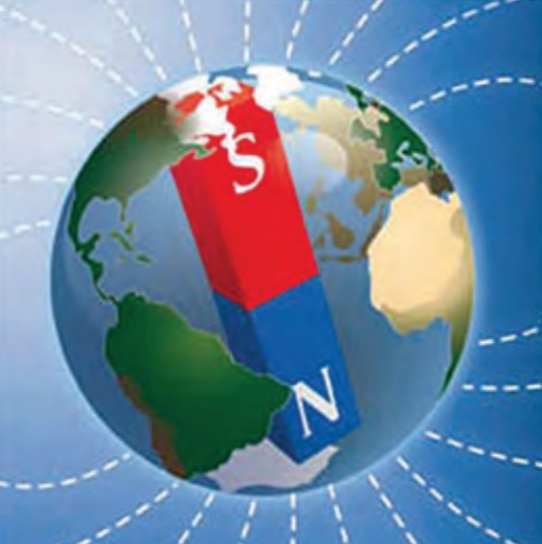 Masala
Masala
Radiolokator 1 s da 2000 ta impuls yuboradi. Radiolokator mo‘ljallangan uchish uzoqligini toping.
Masala
Masala
Radiopriyomnikdagi 300 m to‘lqin uzunligiga mos keladigan tebranishlar konturining induktivligi 2,5 mH bo‘lsa, konturdagi kondensatorning sig‘imini toping.
Masala
Mustaqil bajarish uchun topshiriqlar